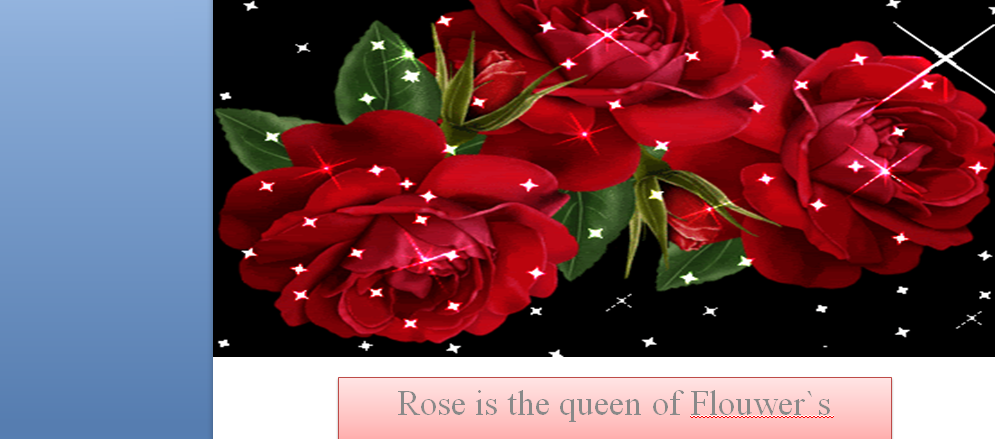 স্বাগতম
শিক্ষক পরিচিতি
মোহাম্মদ শাহাব উদ্দিন
সহকারী শিক্ষক 
পূর্ব উজানটিয়া সরকরি প্রাথমিক বিদ্যালয়।
বিষয়  পরিচিতি
           শ্রেণি-২য়
        বিষয় গনিত
           সময়ঃ৩৫ মিনিট
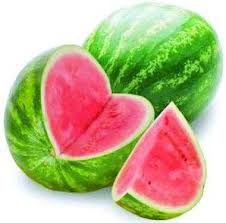 পাঠ ঘোষণা
ভগ্নাংশের ধারনা ।
শিখনফলঃ
১৯.১.১ পূর্ণ বস্তুর অর্ধেক চিনে বলতে পারবে ।
পাঠ উপস্থাপন:
কোন বস্তুকে ২ ভাগ করে একটি নিলে ২\১ অংশ বলতে পারবে।
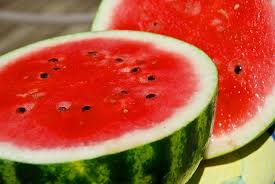 কোন ব স্তুকে  চার ভাগ করে একটি নিলে ৪\১  অংশ হয় বলতে পরবে।
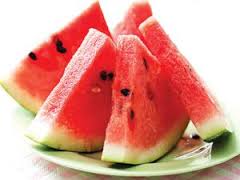 ধন্যবাদ